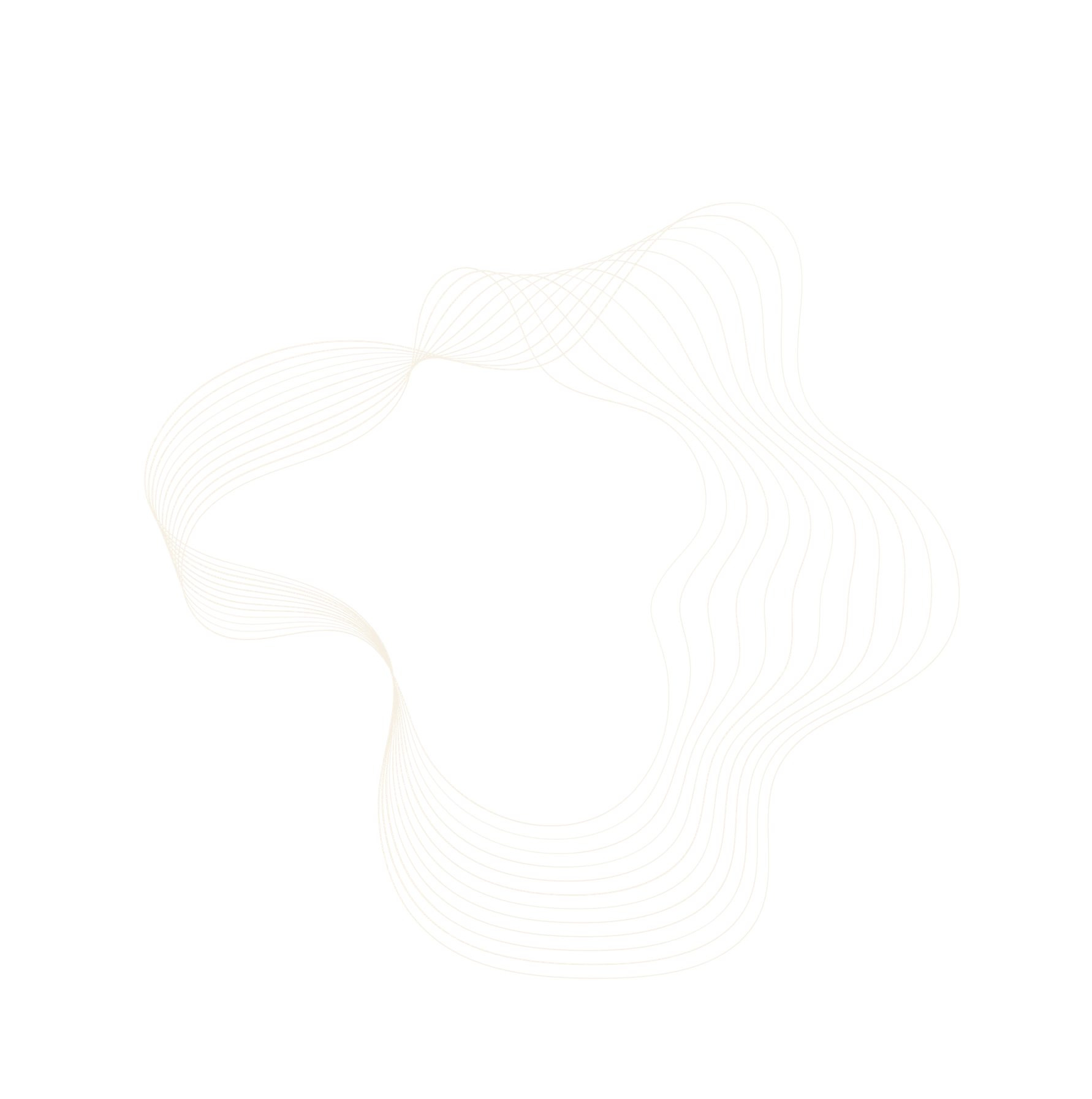 LOGO
UX COMPETITIVE
ANALYSIS
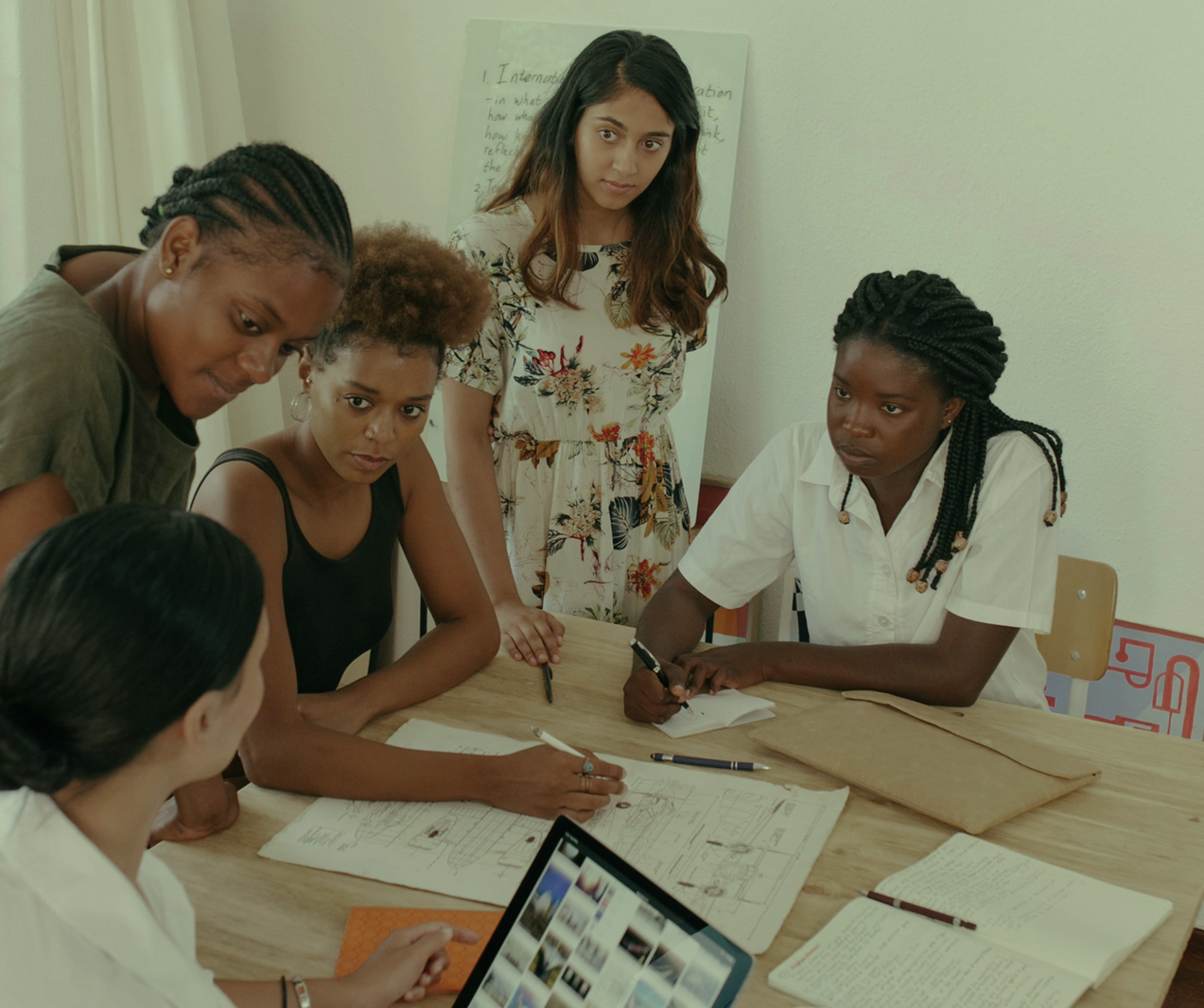 01
A comprehensive exploration of user experience trends: 
An in-depth comparative analysis of leading market competitors’ UX strategies and designs
SLIDES
LOGO
TABLE OF CONTENTS
ONE
TWO
THREE
02
INTRODUCTION
OUR PROJECTS
ABOUT US
Elaborate on what you want to discuss.
Elaborate on what you want to discuss.
Elaborate on what you want to discuss.
LOGO
INTRODUCTION
Welcome to a world of endless possibilities, where imagination knows no bounds and creativity flourishes. In this realm of words and ideas, we embark on a journey of discovery and enlightenment. 

Here, amidst the vast expanse of thoughts and dreams, we find solace in the beauty of expression and the power of storytelling. Each word we write, each sentence we craft, weaves a tapestry of emotions and experiences that connect us in ways beyond comprehension.
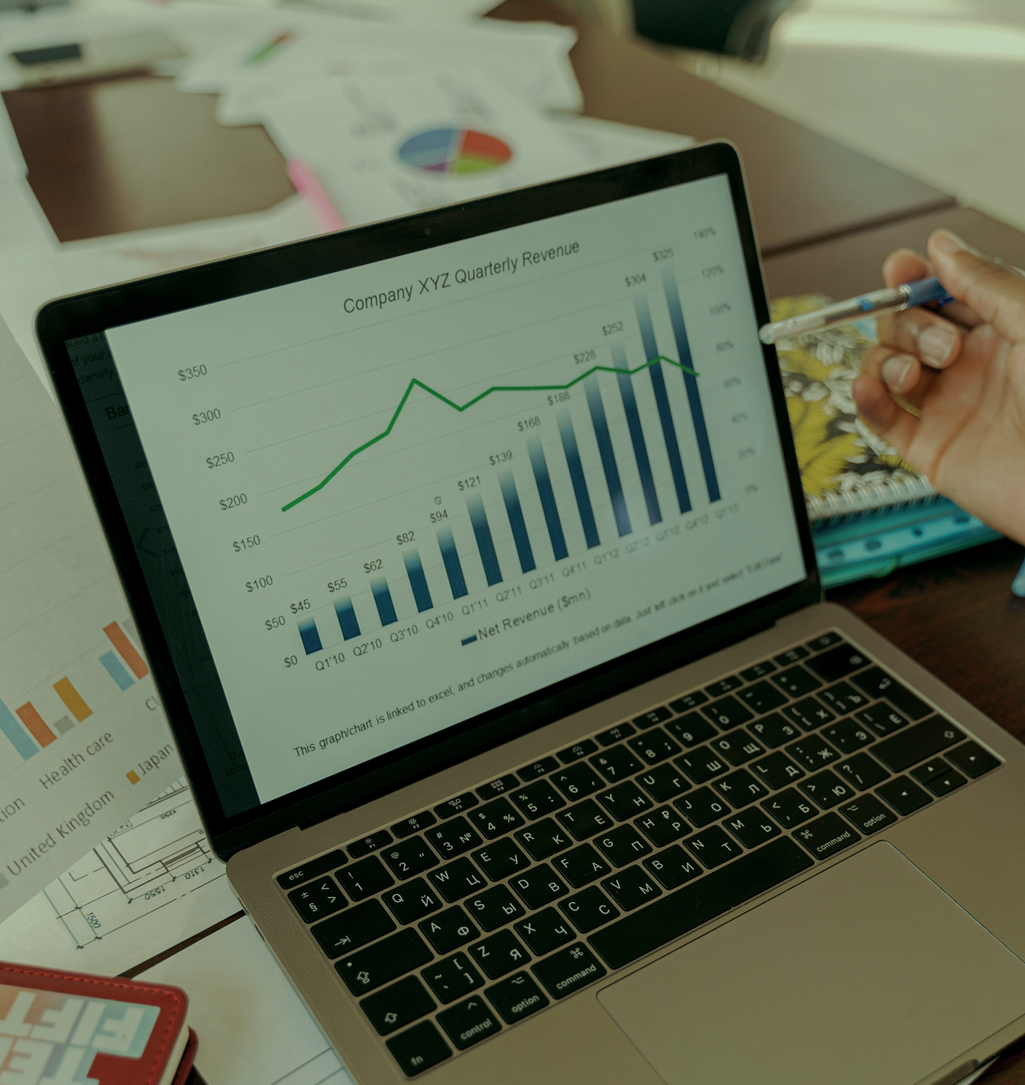 03
LOGO
WELCOME TO PRESENTATION
I'm Rain, and I'll be sharing with you my beautiful ideas. Follow me at @reallygreatsite to learn more.
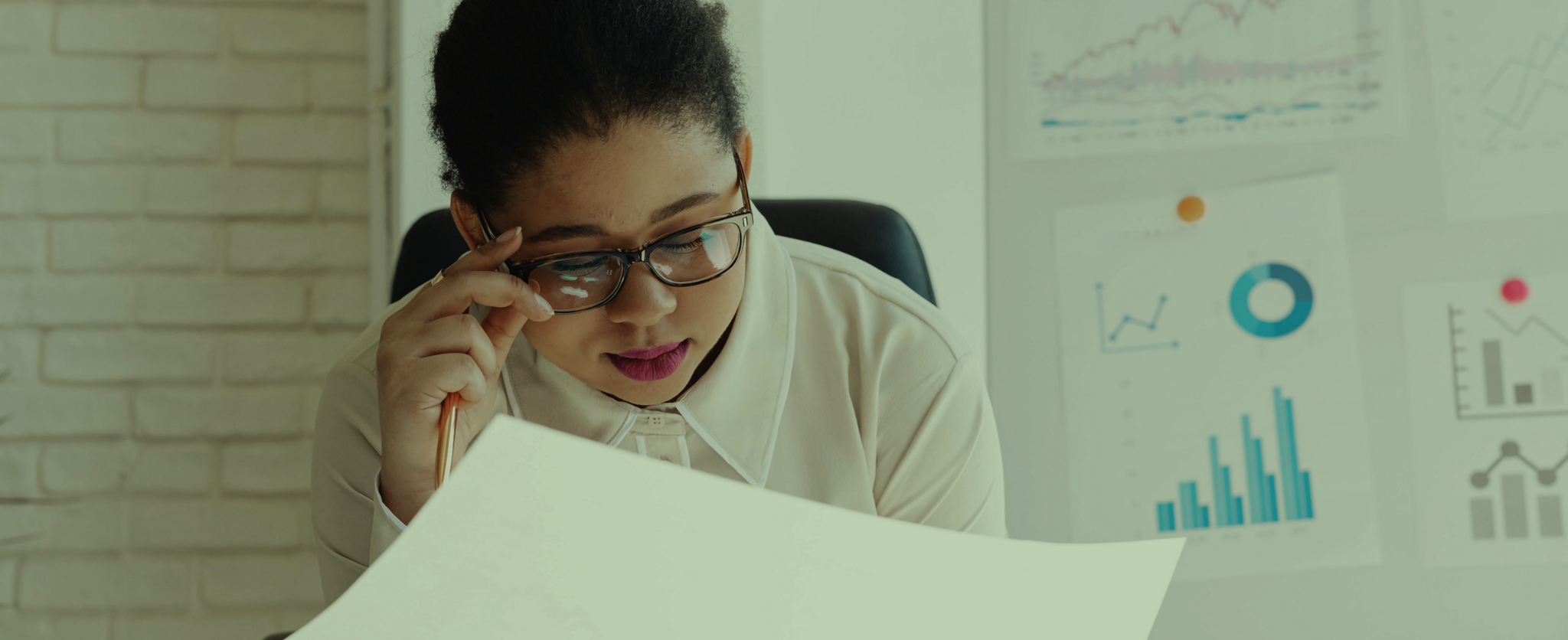 04
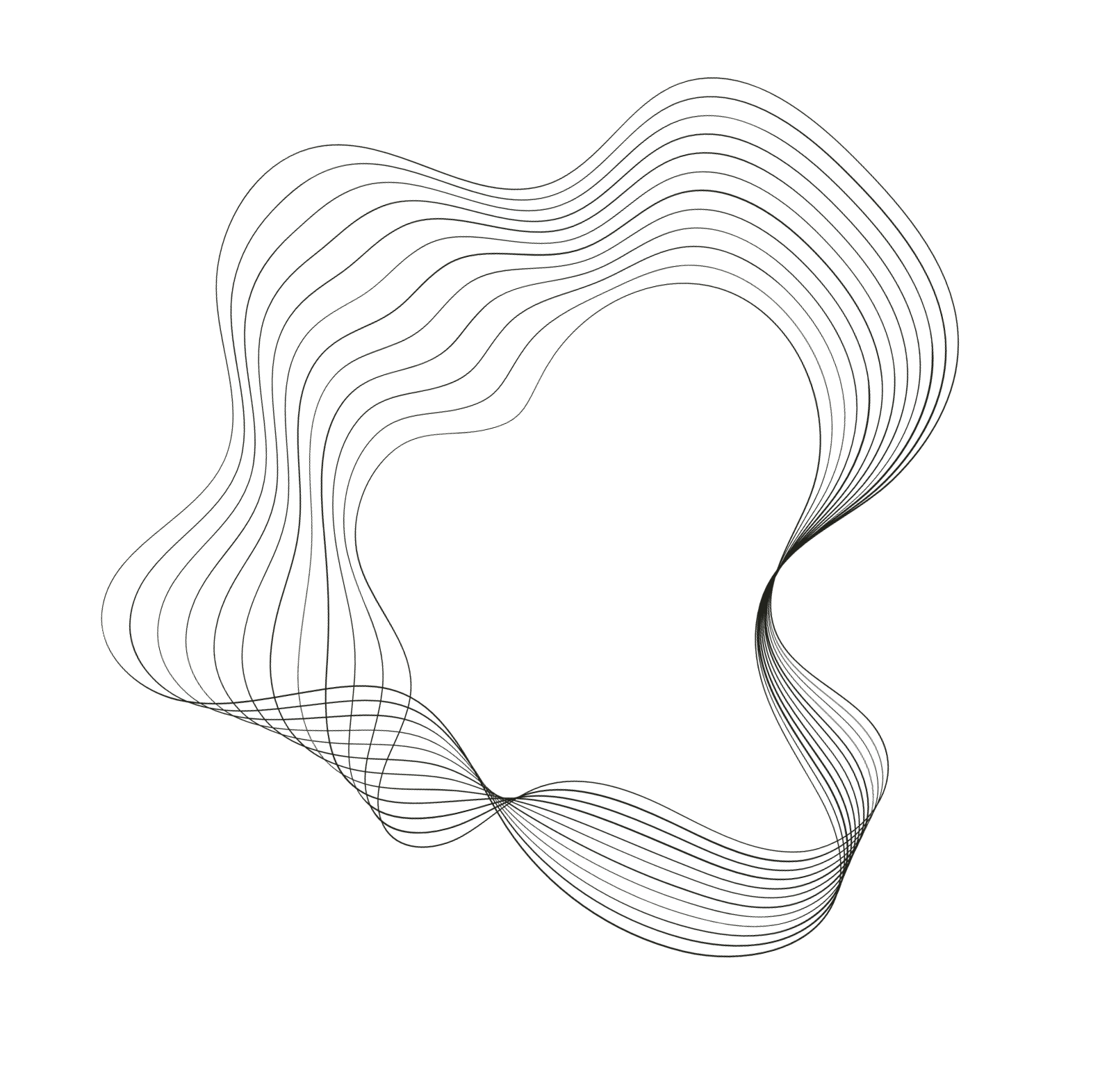 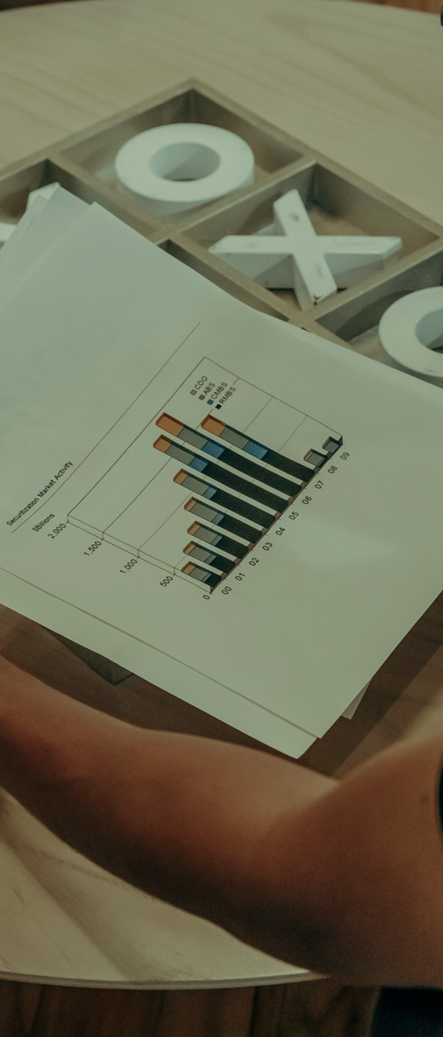 LOGO
OUR COMPANY
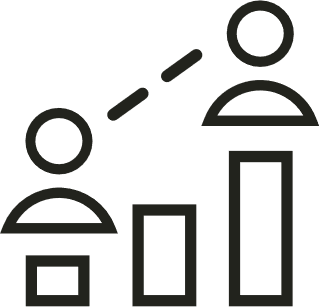 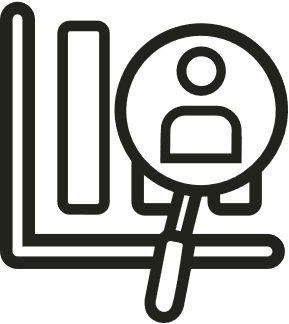 05
WHO WE ARE?
WHAT WE DO?
Briefly elaborate on what you want to discuss.
Briefly elaborate on what you want to discuss.
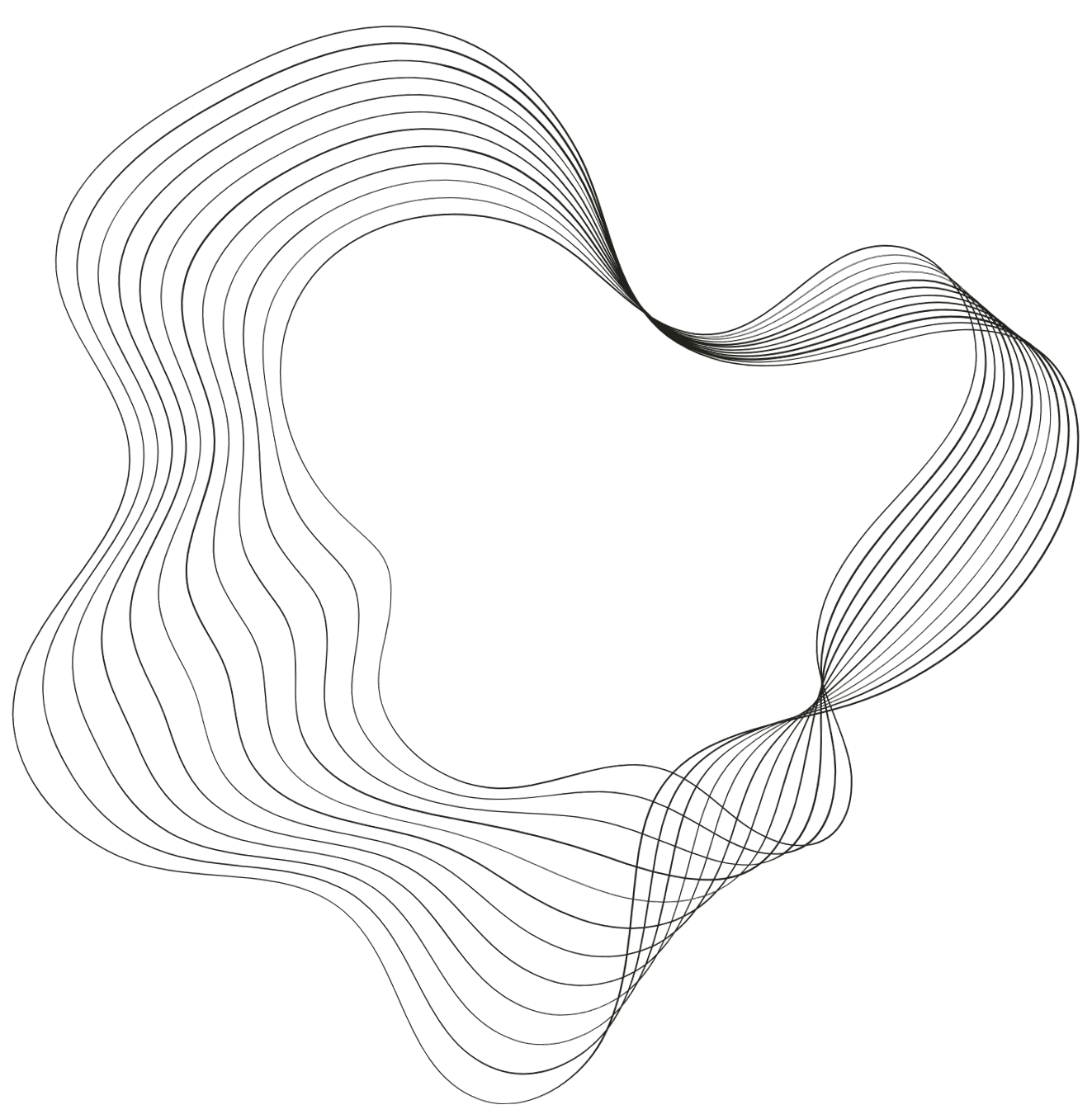 LOGO
MISSION
VISION
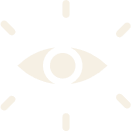 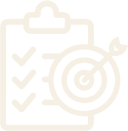 06
Embarking on a mission is a journey filled with purpose and determination. It is a quest to achieve a goal, to make a difference, to leave a mark on the world. A mission calls for courage, resilience, and unwavering commitment.
Vision is the guiding force that propels us forward, illuminating the path towards our aspirations and goals. It is the clear image of what we wish to achieve, a beacon of hope in times of uncertainty. With a strong vision, we are able to set our sights.
LOGO
PROJECTS
OUR
At our core, we are driven by a passion for innovation and a commitment to excellence in all that we do. Our projects embody our dedication to creating impactful solutions that make a difference in the world. From groundbreaking technological advancements to community-driven initiatives.

We strive to push the boundaries of what is possible, constantly seeking new ways to address challenges and improve lives. Our diverse portfolio reflects our unwavering determination to tackle complex problems with fresh perspectives and unwavering dedication.
07
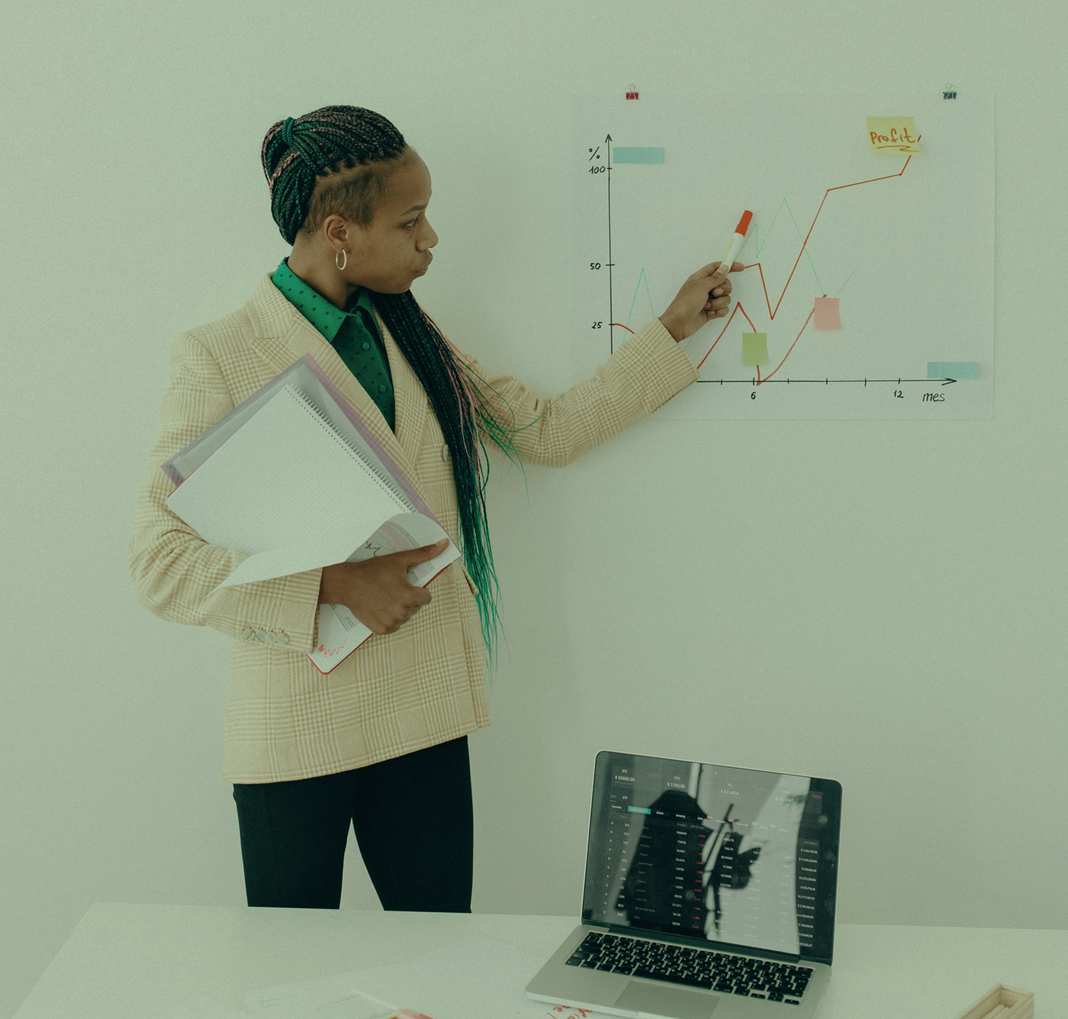 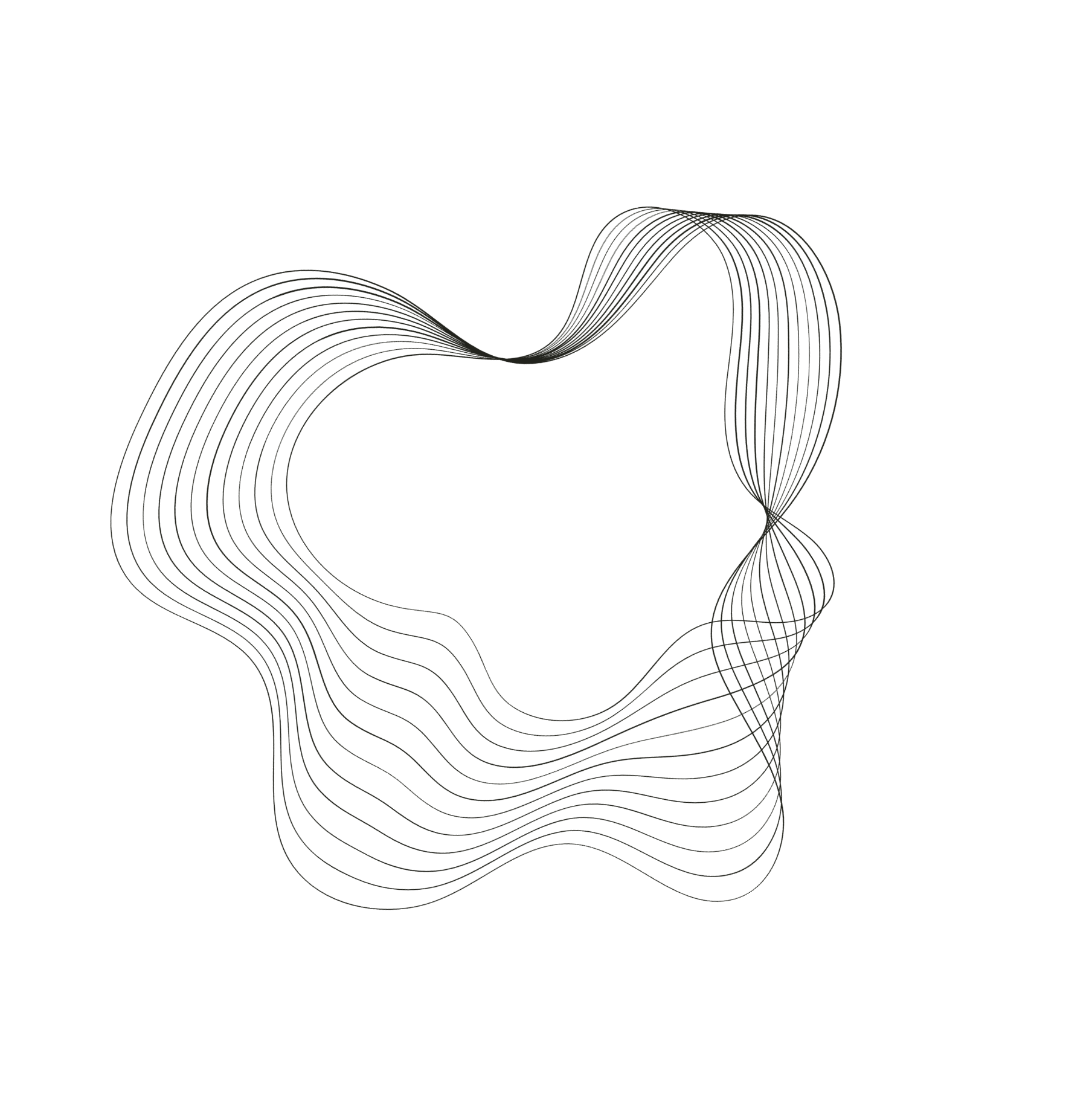 LOGO
WHAT WE OFFER
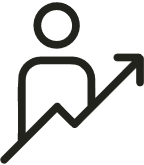 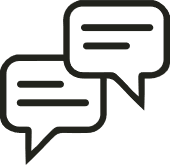 SERVICE ONE
SERVICE TWO
08
Elaborate on what you want to discuss.
Elaborate on what you want to discuss.
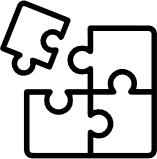 SERVICE THREE
SERVICE FOUR
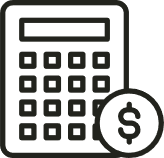 Elaborate on what you want to discuss.
Elaborate on what you want to discuss.
LOGO
GALLERY IMAGE
What can you say about your projects? Share it here!
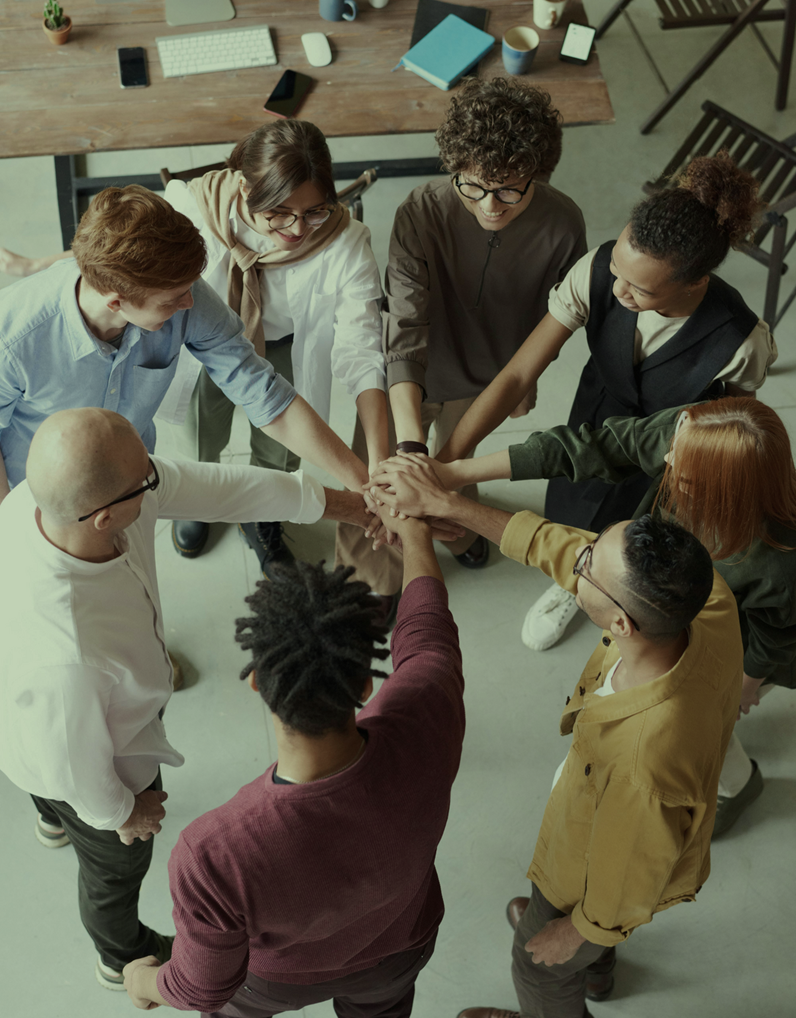 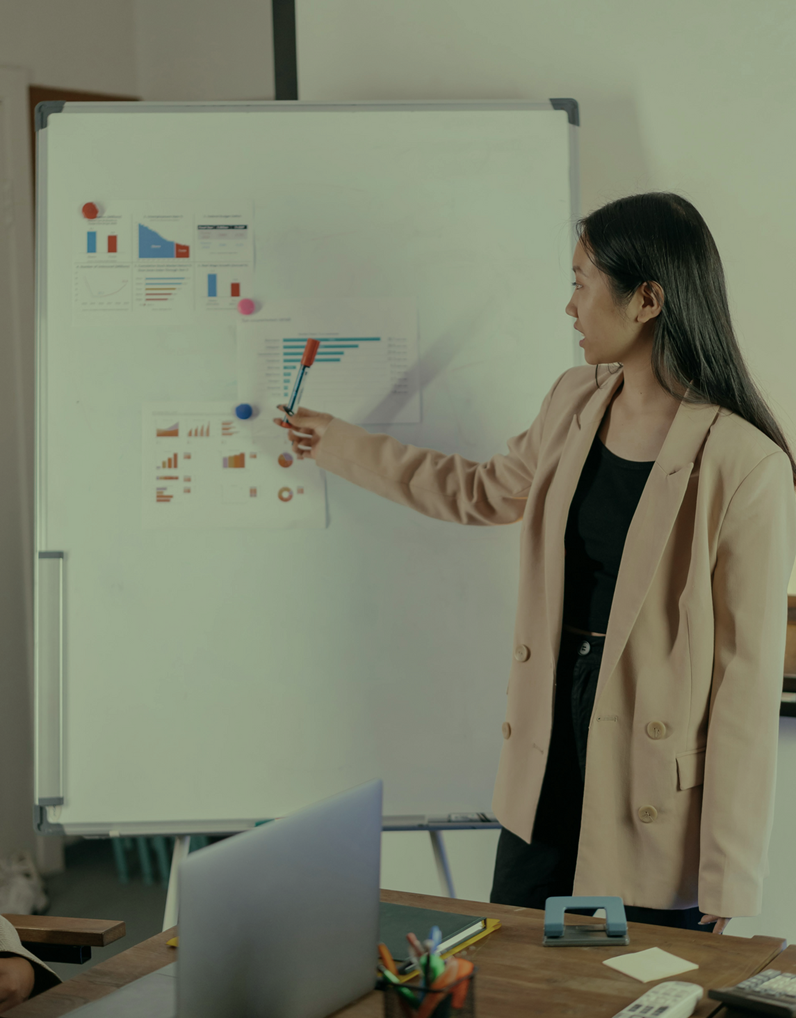 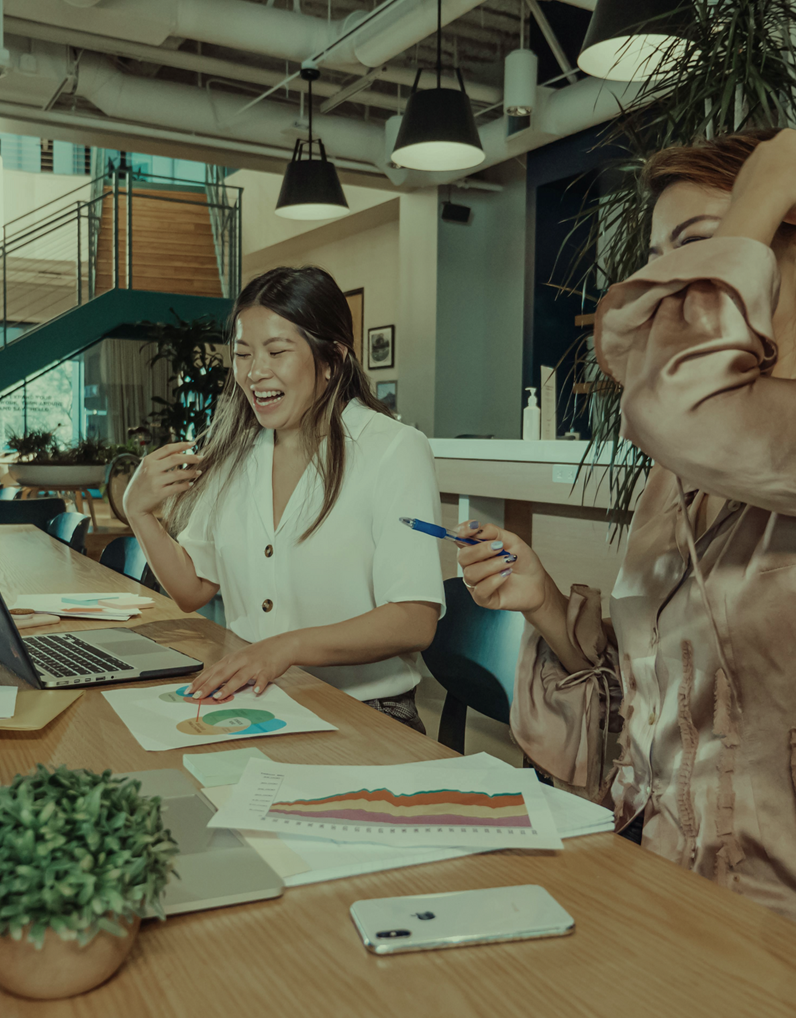 09
LOGO
MARKET RESEARCH
Elaborate on the featured statistic.
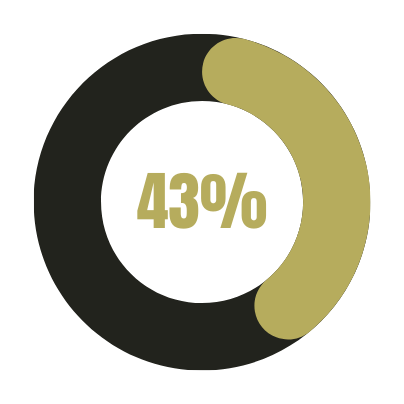 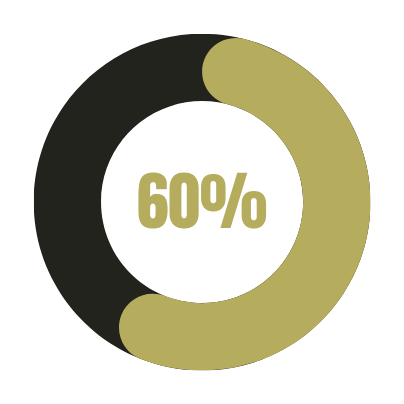 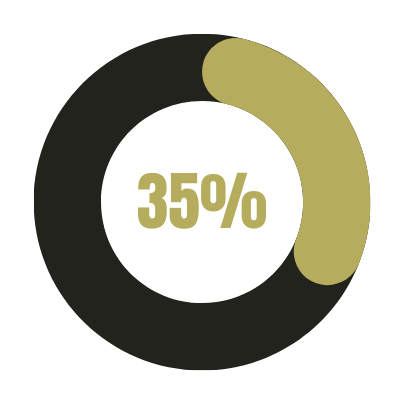 10
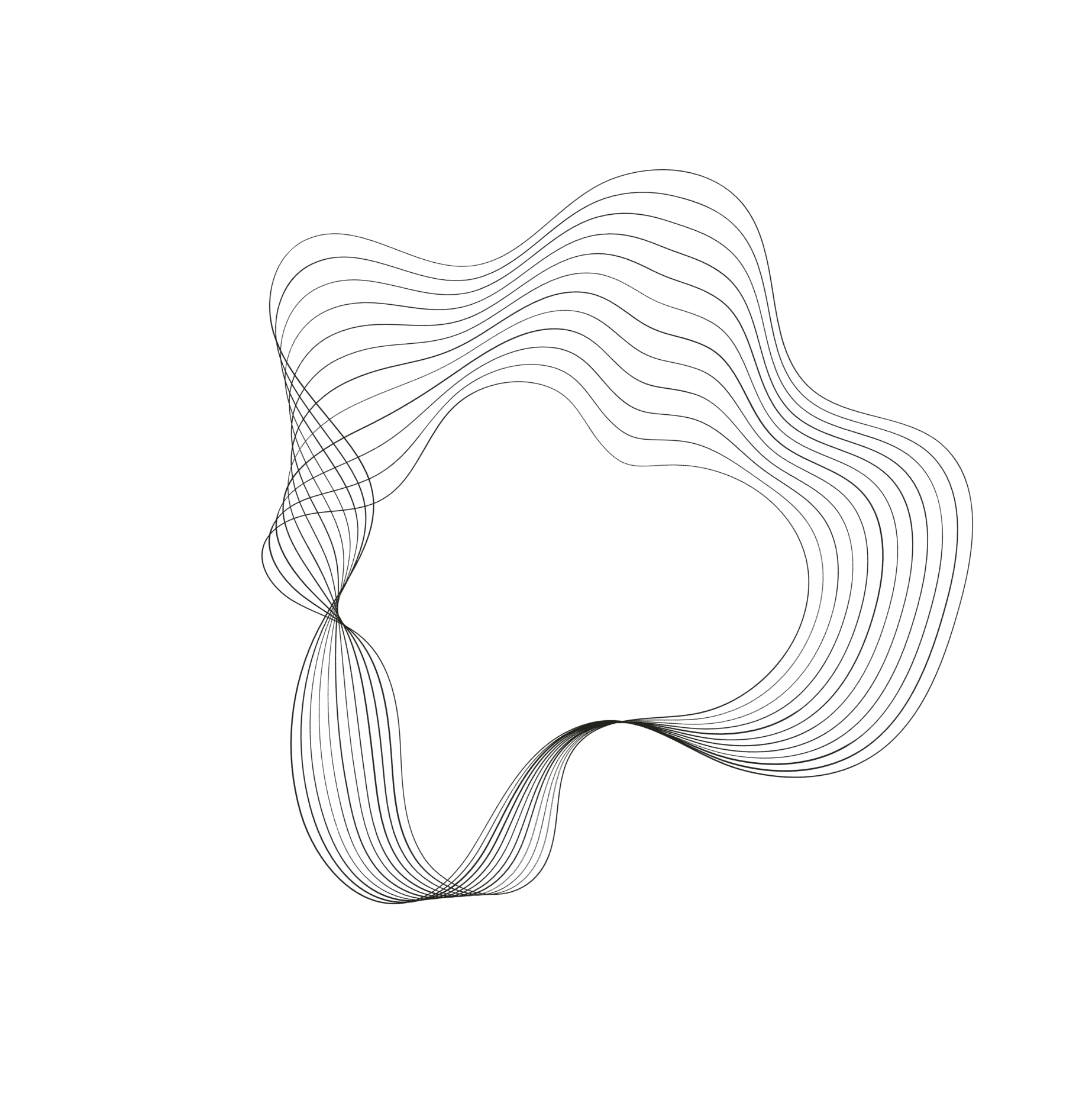 Elaborate on the featured statistic.
Elaborate on the featured statistic.
Elaborate on the featured statistic.
LOGO
STRENGTHS
WEAKNESSES
S
W
Where do you need to improve? 
Are resources adequate? What do others do better than you?
What are you doing well? 
What sets you apart? What are your good qualities?
11
OPPORTUNITIES
THREATS
O
T
What are the blockers you're facing? 
What are factors outside of your control?
What are your goals? 
Are demands shifting? How can it be improved?
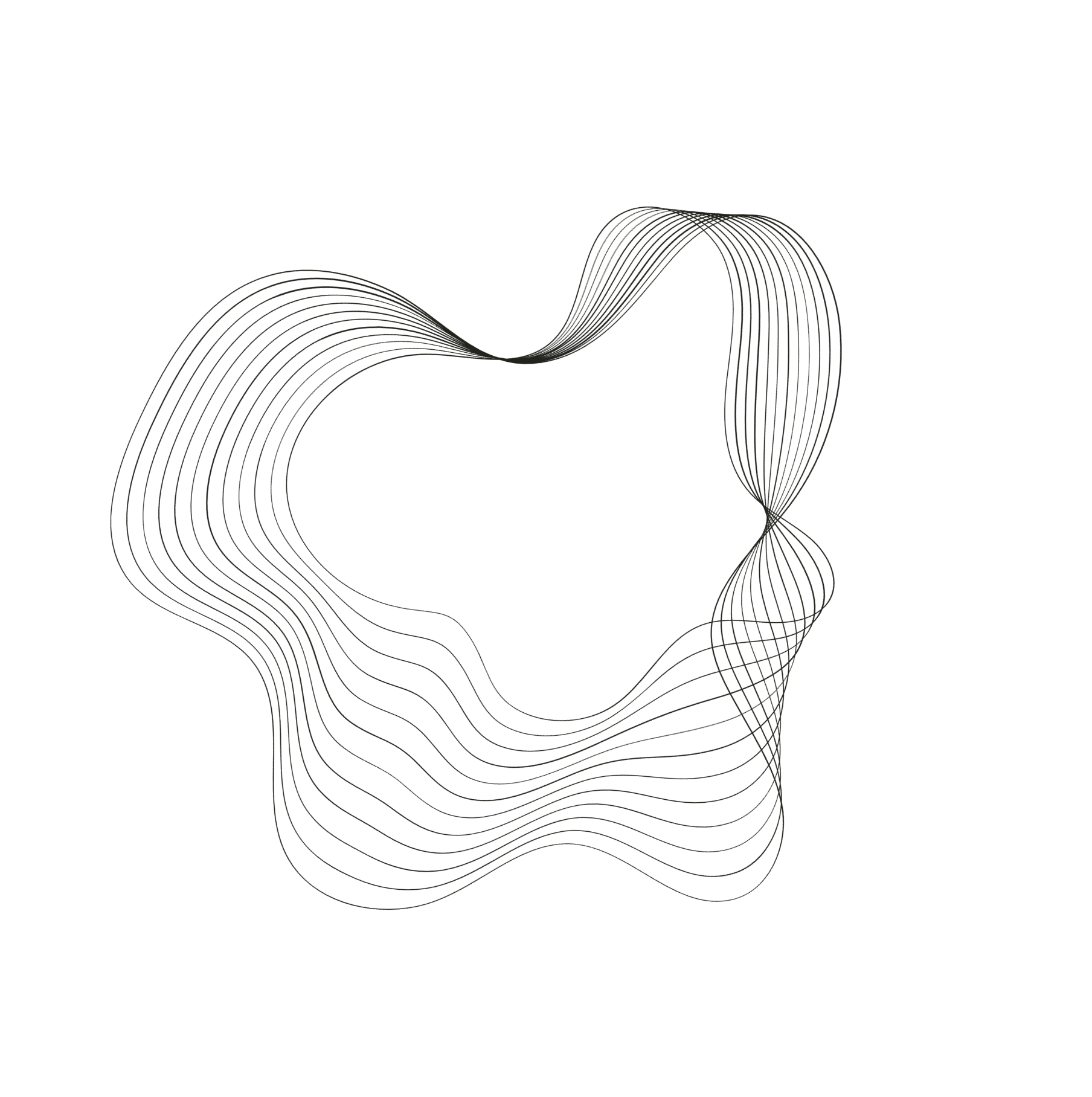 LOGO
TESTIMONIALS
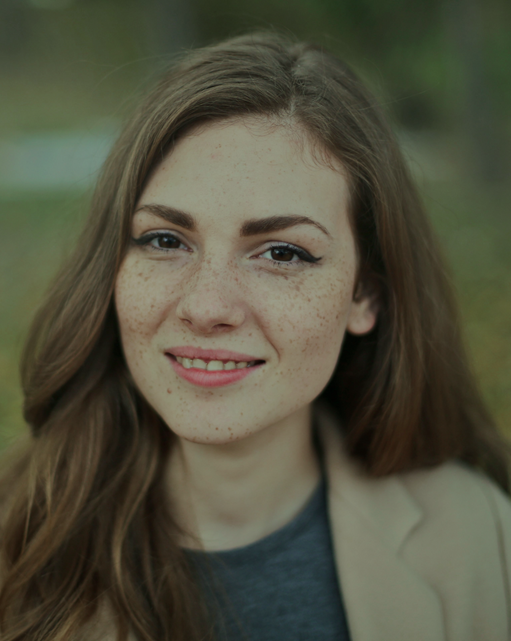 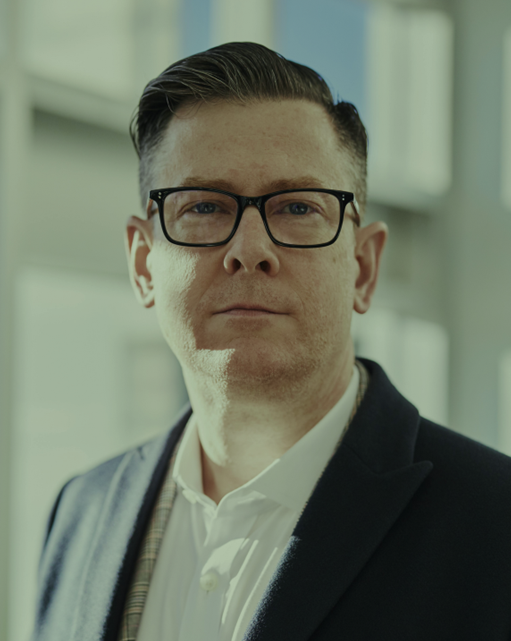 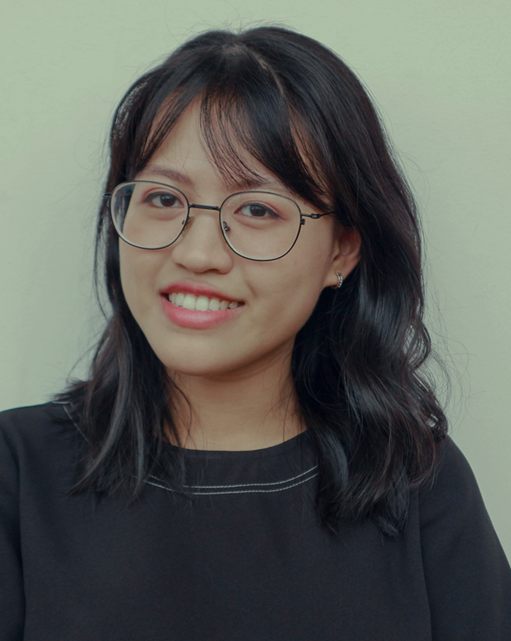 12
CLIENT NAME
CLIENT NAME
CLIENT NAME
Elaborate on what you want to discuss.
Elaborate on what you want to discuss.
Elaborate on what you want to discuss.
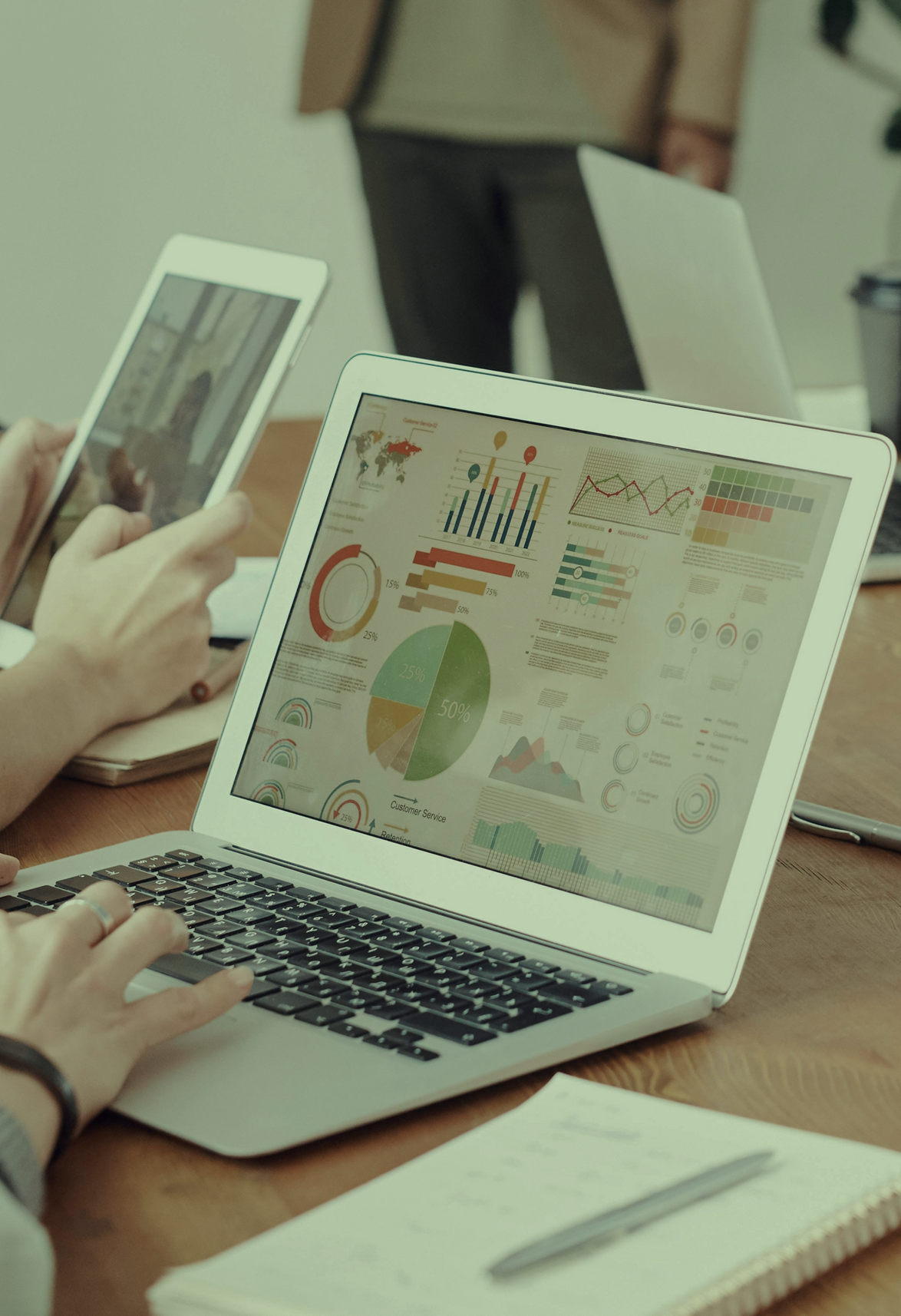 ABOUT
      US
LOGO
We are a team of passionate individuals dedicated to providing exceptional service and creating memorable experiences for our clients. With a commitment to excellence and a focus on innovation, we strive to exceed expectations and deliver top-notch results. Our goal is to build lasting relationships with our clients and make a positive impact in everything we do. Thank you for choosing us to be a part of your journey.
13
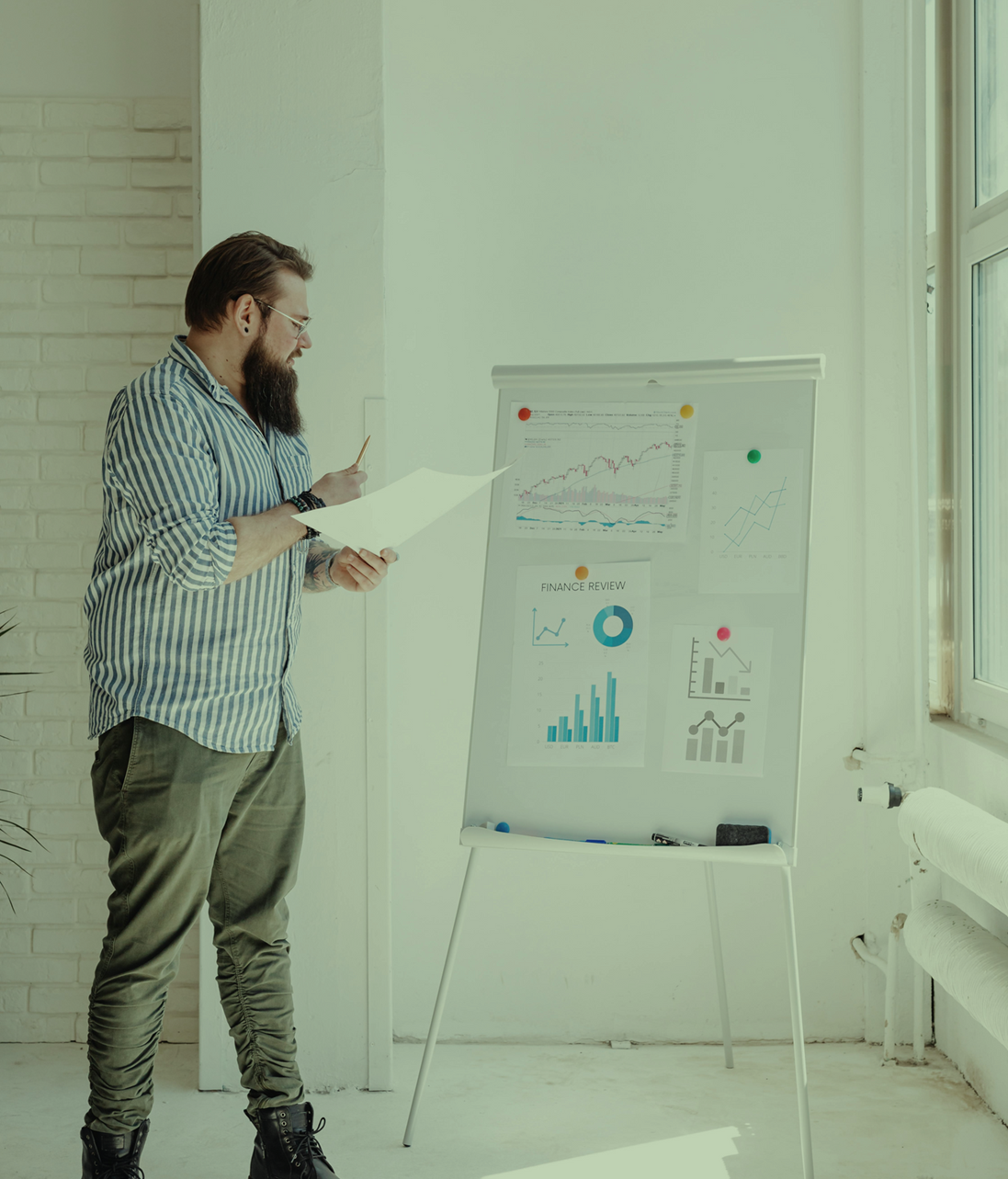 LOGO
OUR HISTORY
Our history is a tapestry woven with threads of triumph and tribulation, of moments that shaped our identity and heritage. It is a narrative of resilience, innovation, and progress passed down from generation to generation. Our history is a testament to the courage and wisdom of those who came before us, paving the way for the world we inhabit today. As we look back on the chapters of our past, we honor the struggles and achievements that have brought.
14
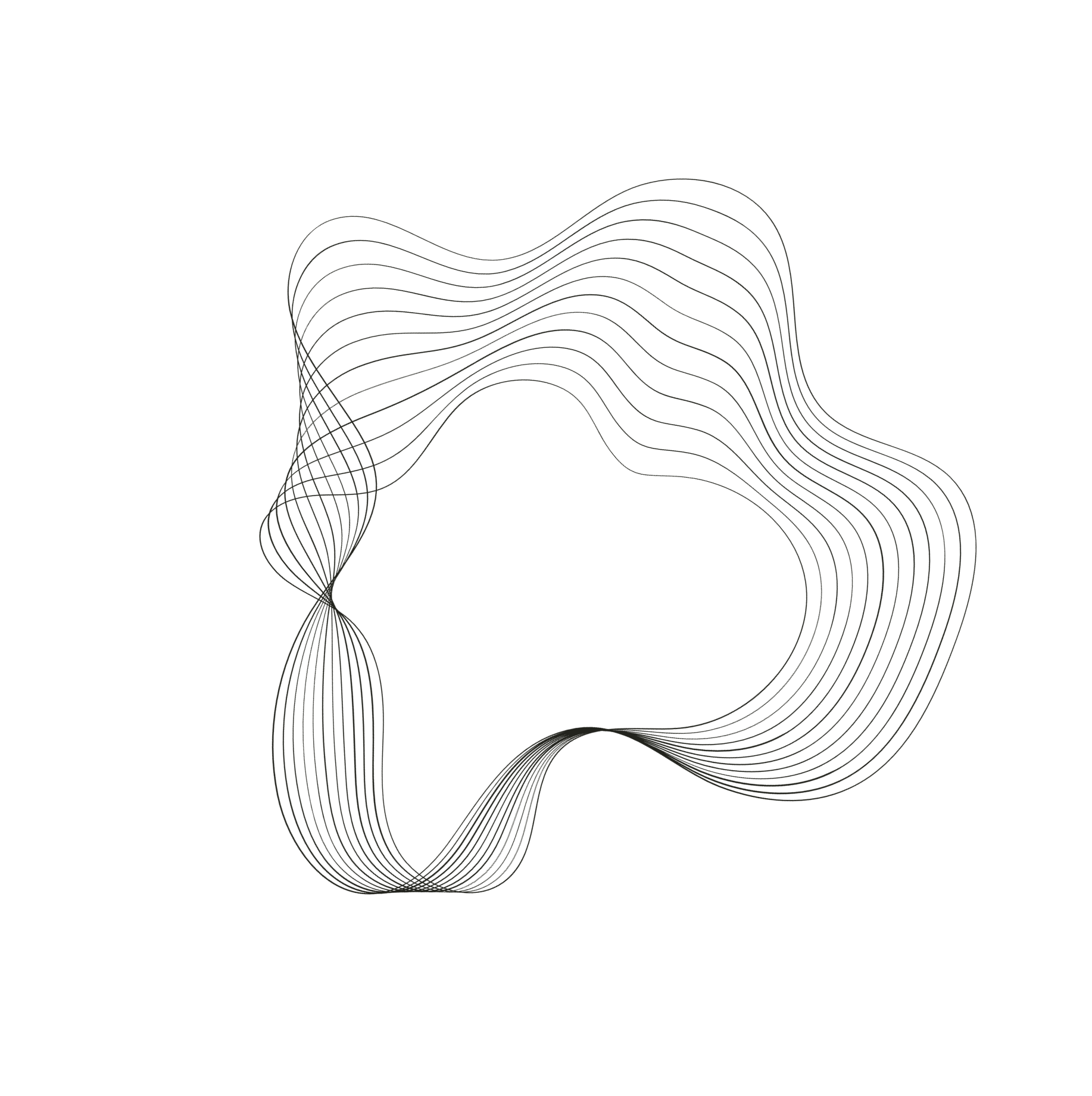 LOGO
OUR HISTORY
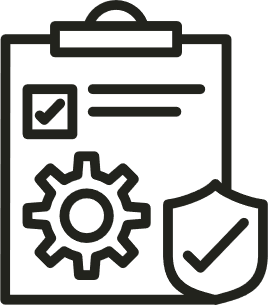 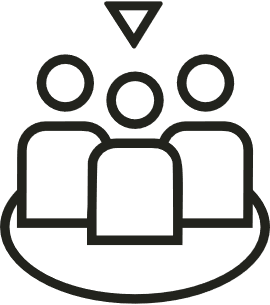 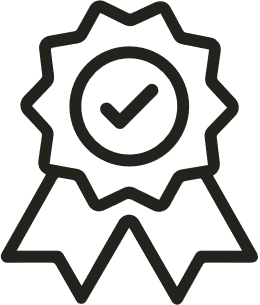 15
ADD A MAIN POINT
ADD A MAIN POINT
ADD A MAIN POINT
Elaborate on what you want to discuss.
Elaborate on what you want to discuss.
Elaborate on what you want to discuss.
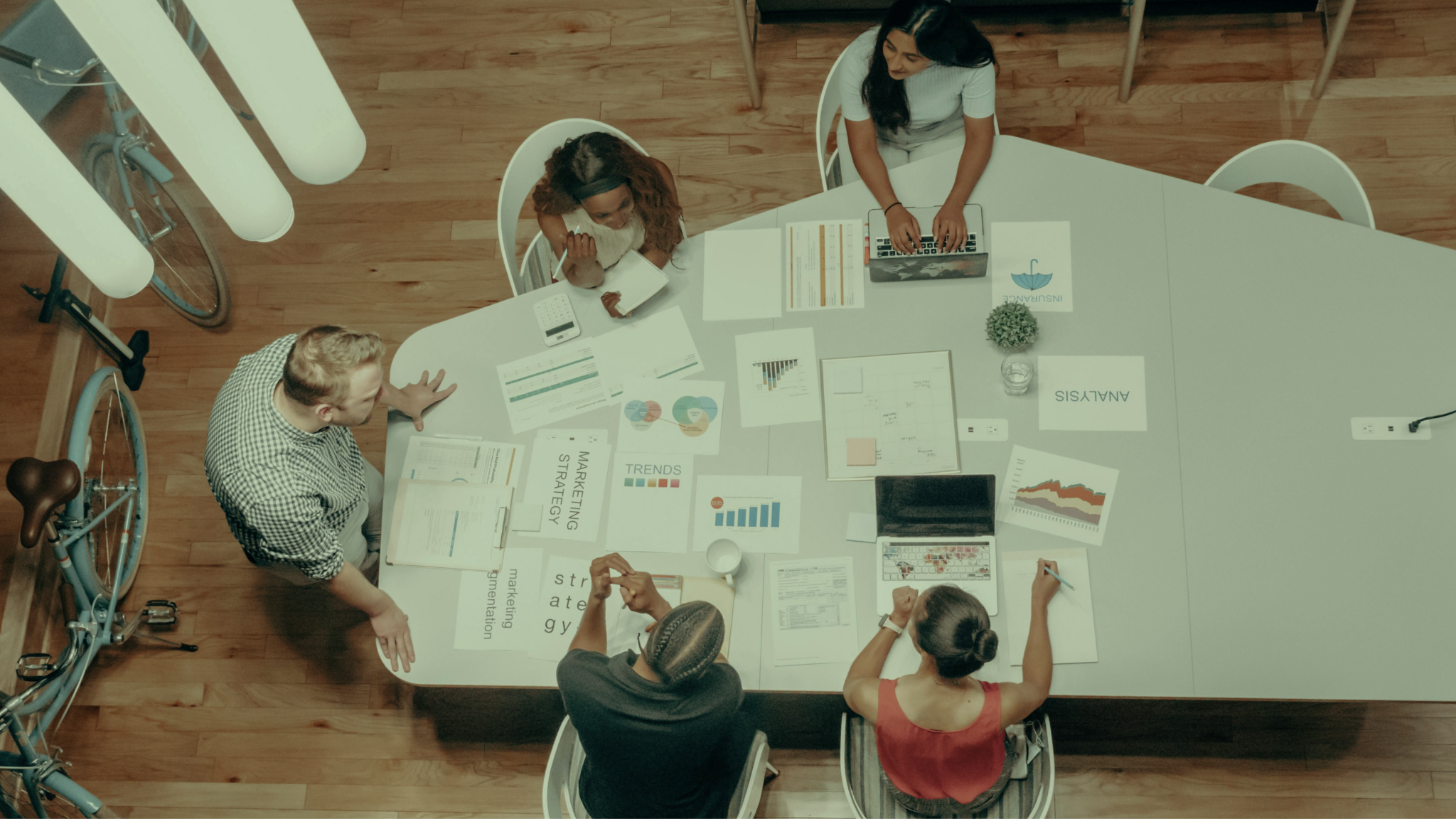 A PICTURE IS WORTH 
A THOUSAND WORDS
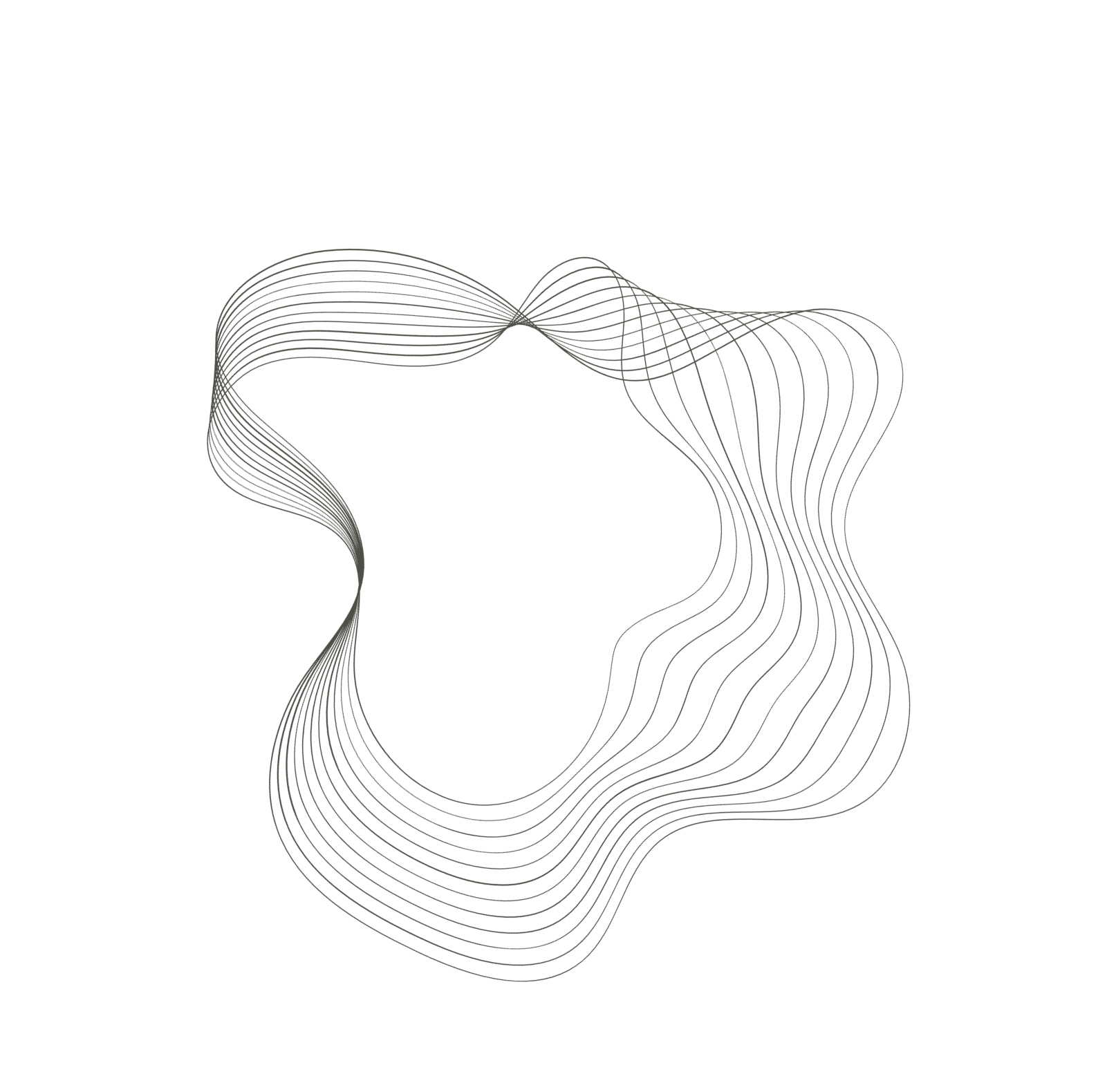 LOGO
WRITE AN ORIGINAL STATEMENT OR INSPIRING QUOTE
17
— Include a credit, citation, or supporting message
CONTACT 
US
LOGO
18
123 Anywhere St., Any City,ST 12345
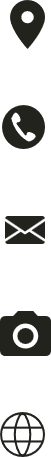 123-456-7890
hello@reallygreatsite.com
@reallygreatsite
reallygreatsite.com
RESOURCE 
PAGE
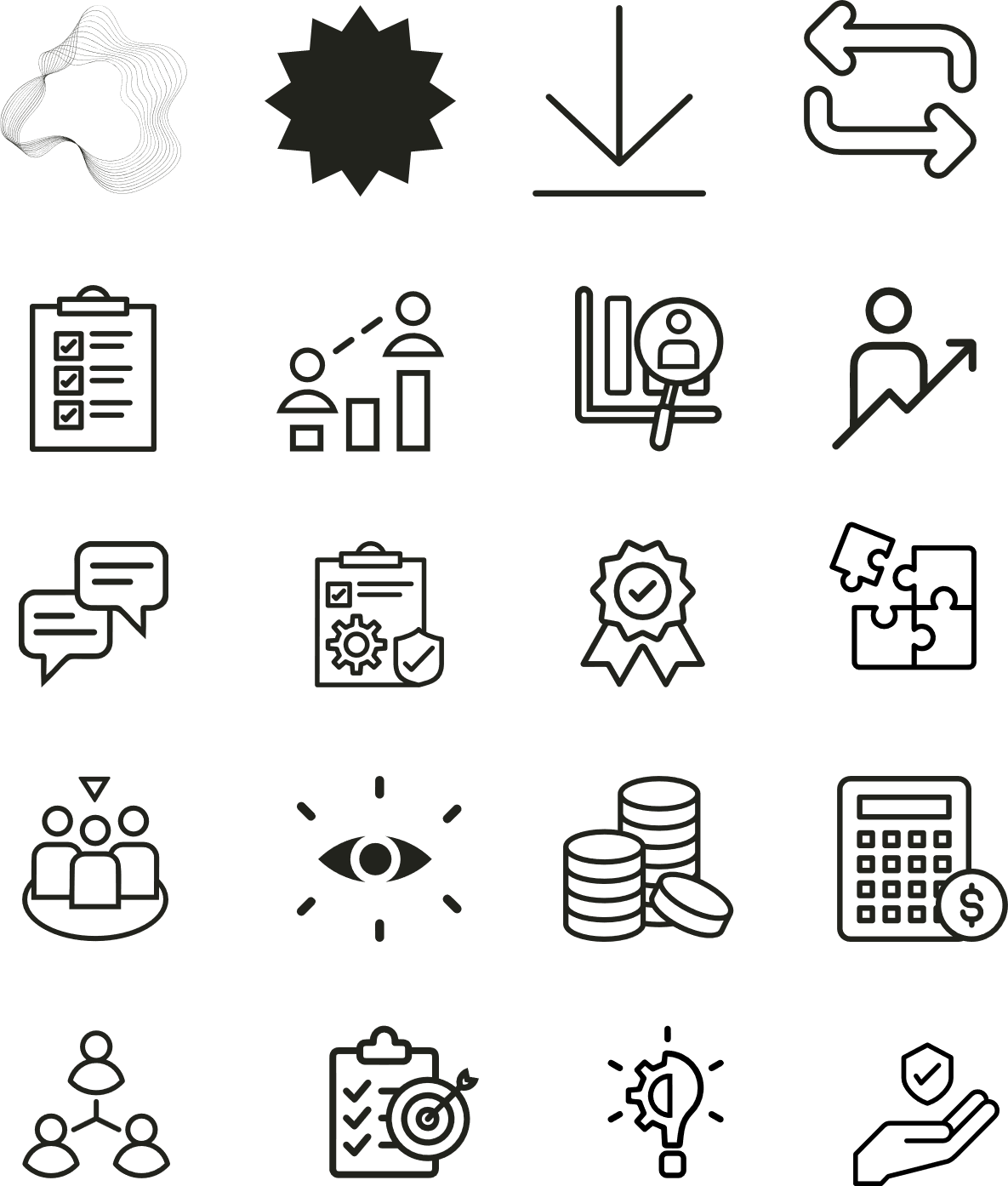 Use these design resources in your Canva Presentation.







You can find these fonts online too. Happy designing! 

Don't forget to delete this page before presenting.
This presentation template uses the following free fonts:
Titles: Anton
Headers: Anton
Body Copy: Arimo
CREDITS
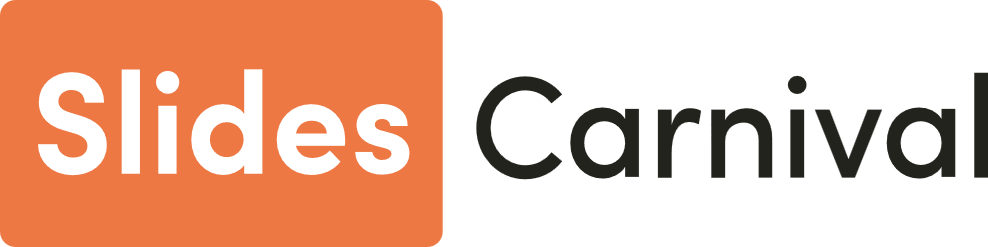 This presentation template is free for everyone to use thanks to the following:
SlidesCarnival for the presentation template
Pexels for the photos
Happy designing!